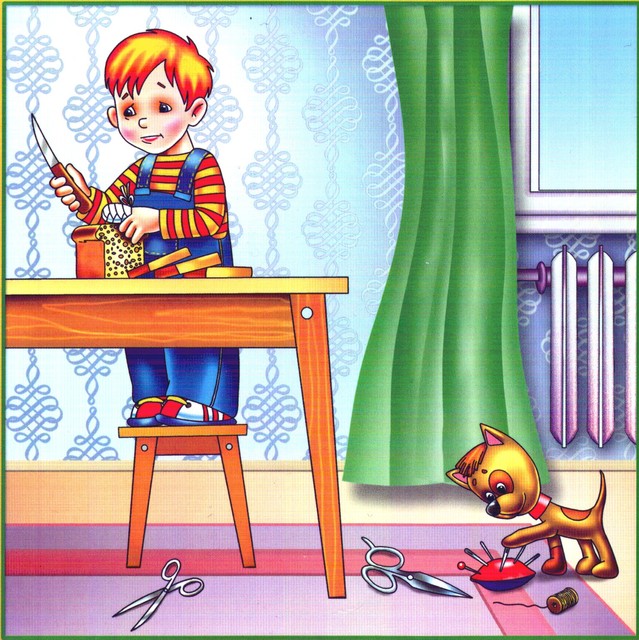 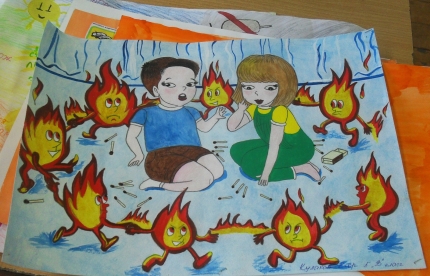 «Страна опасности –
 в мире безопасностей!».


Выполнила:  воспитатель 
                  МКОУ Семено-Александровская СОШ
Сапега Мария Юрьевна



с. Семено-Александровка- 2017г.
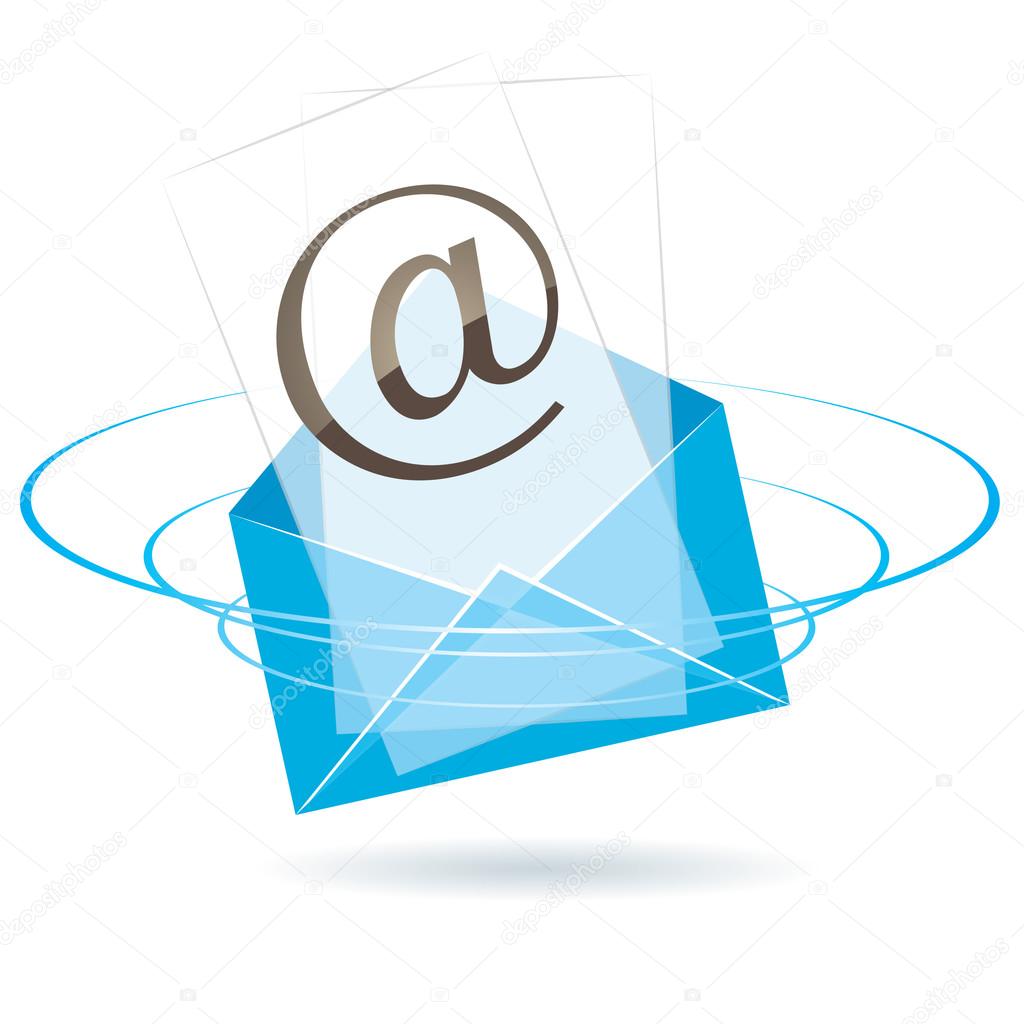 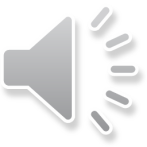 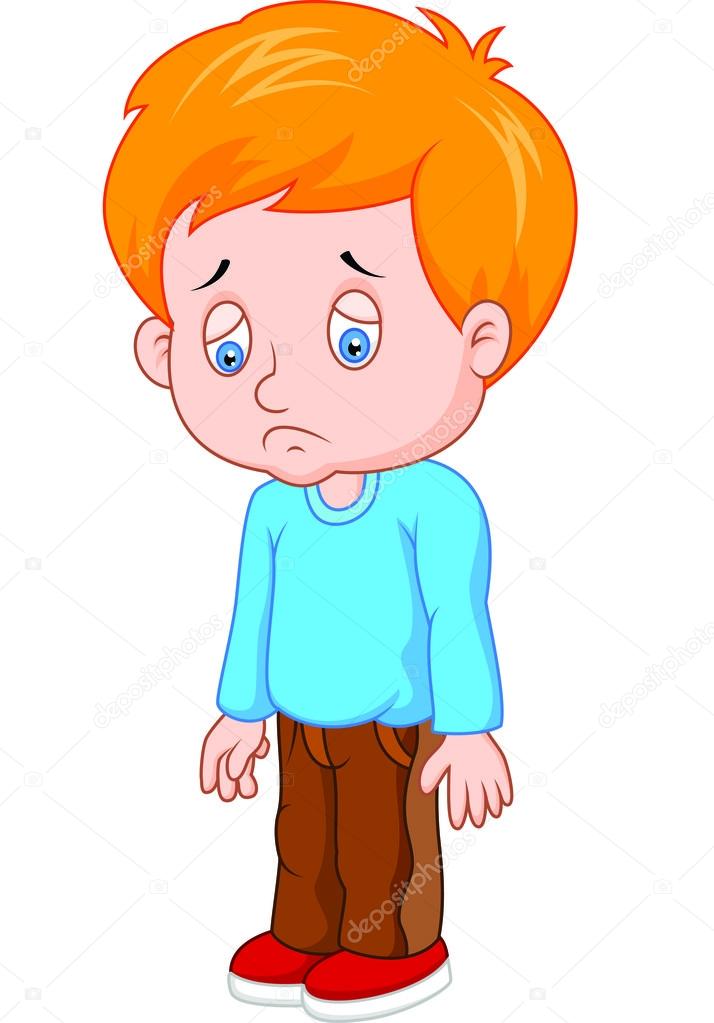 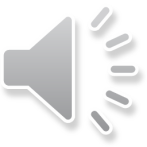 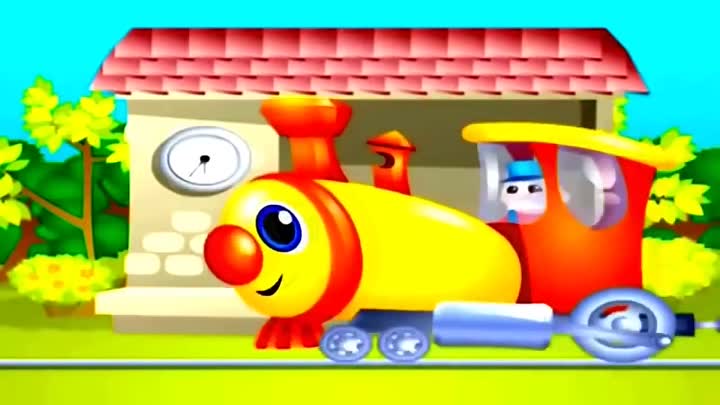 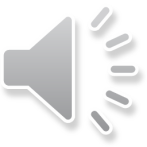 Остановка «Острые предметы»
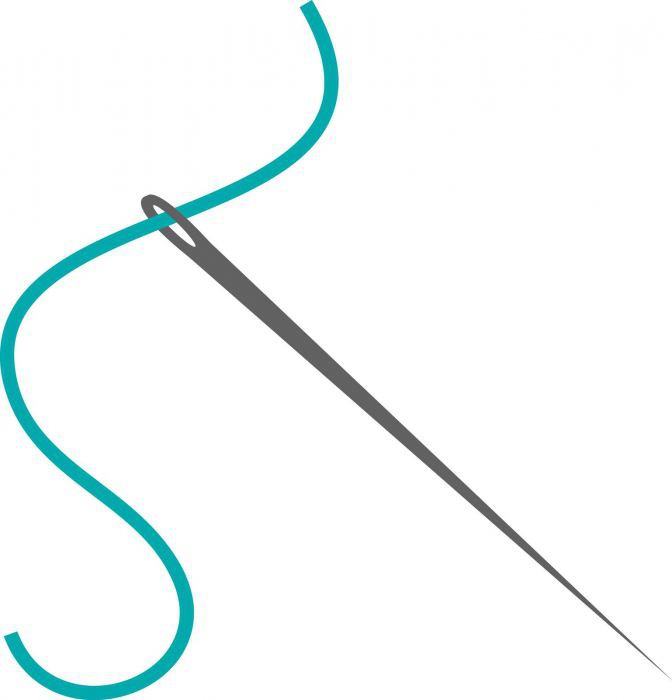 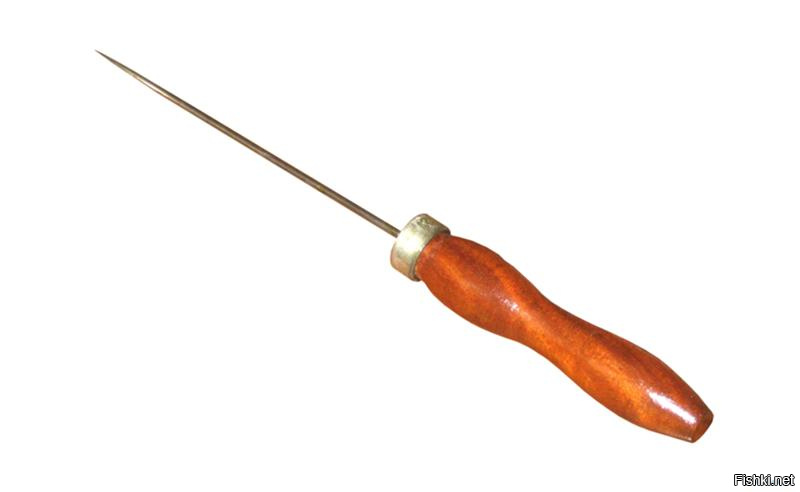 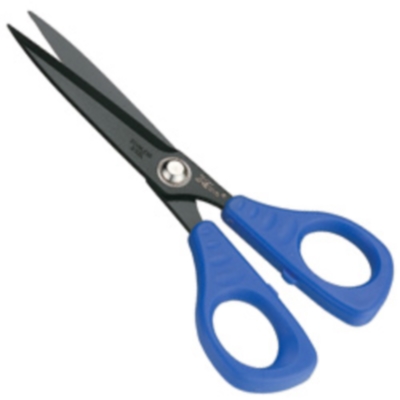 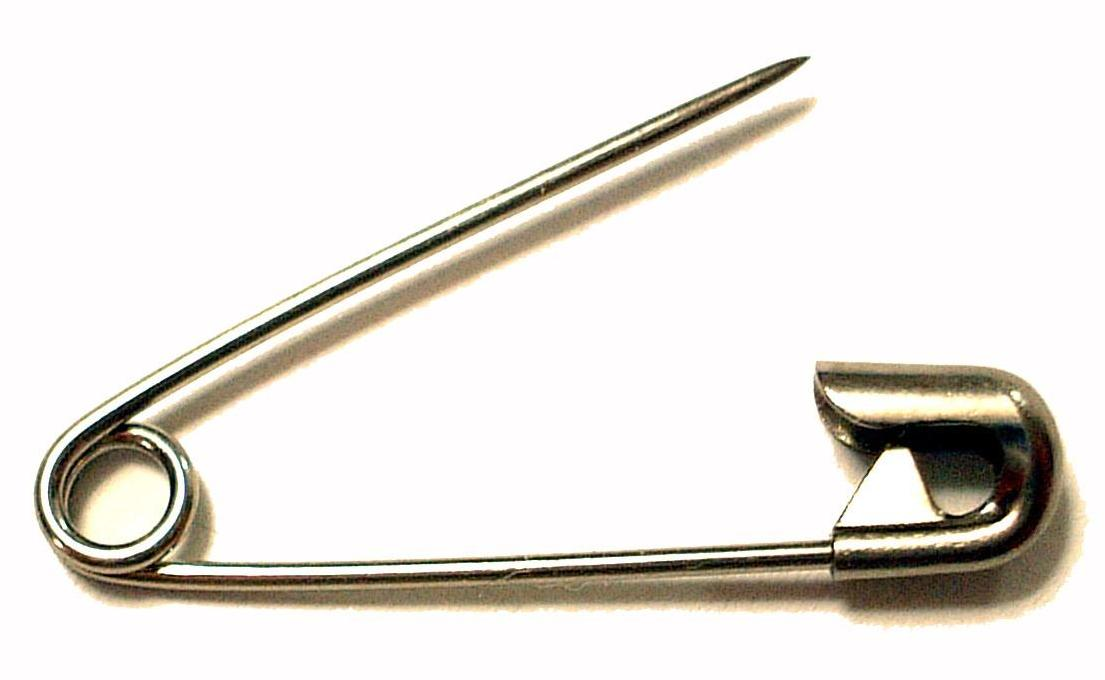 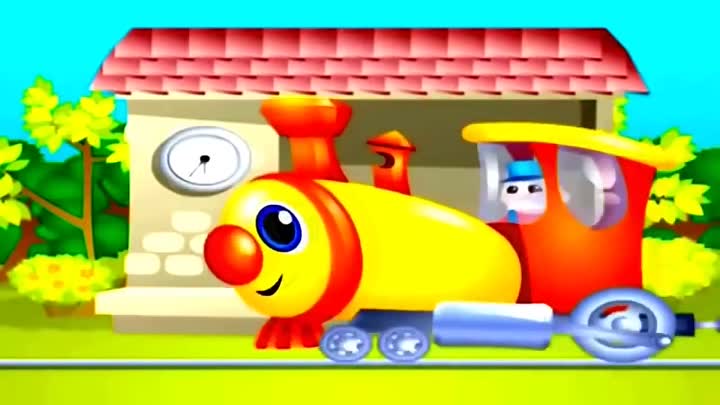 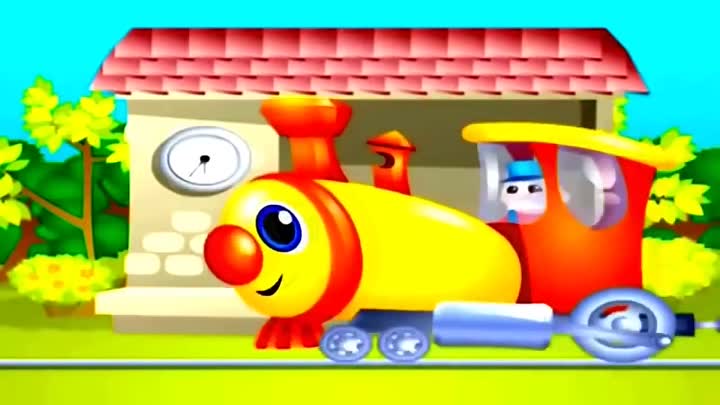 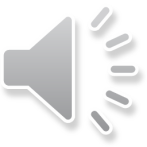 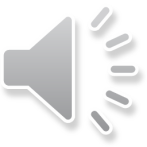 Остановка  «Горящая- искрящая».
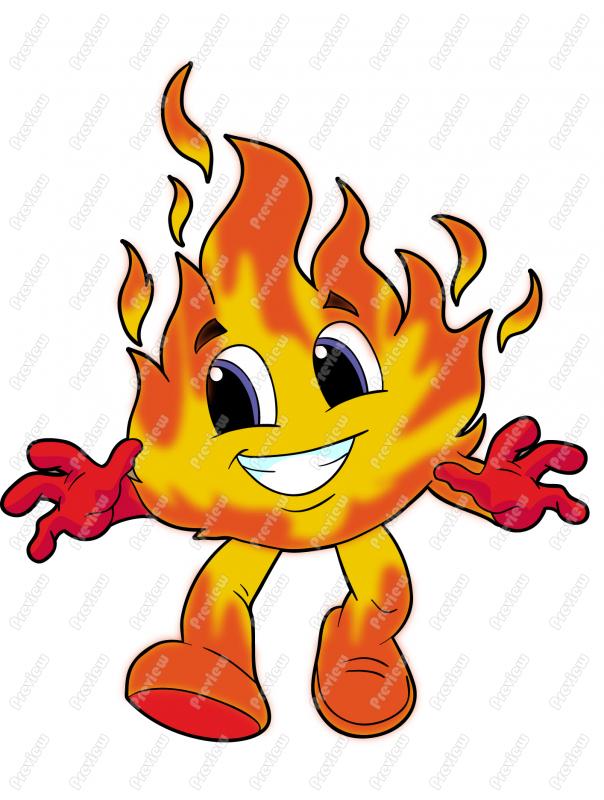 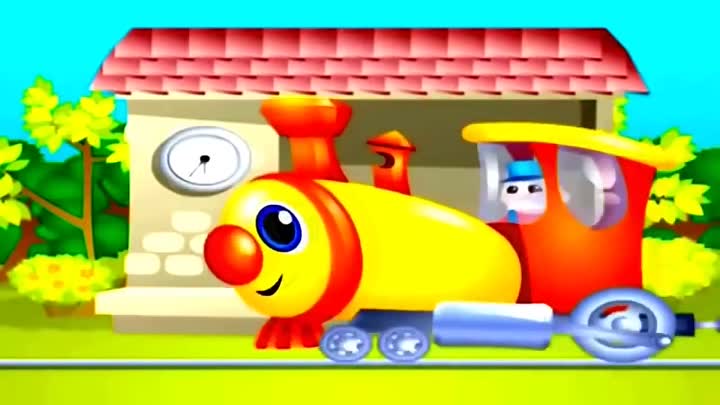 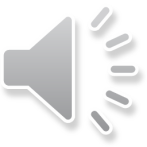 Остановка «Опасные таблетки».
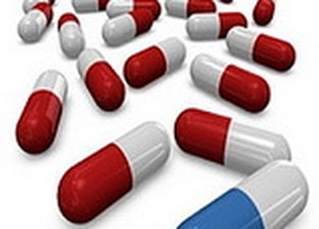 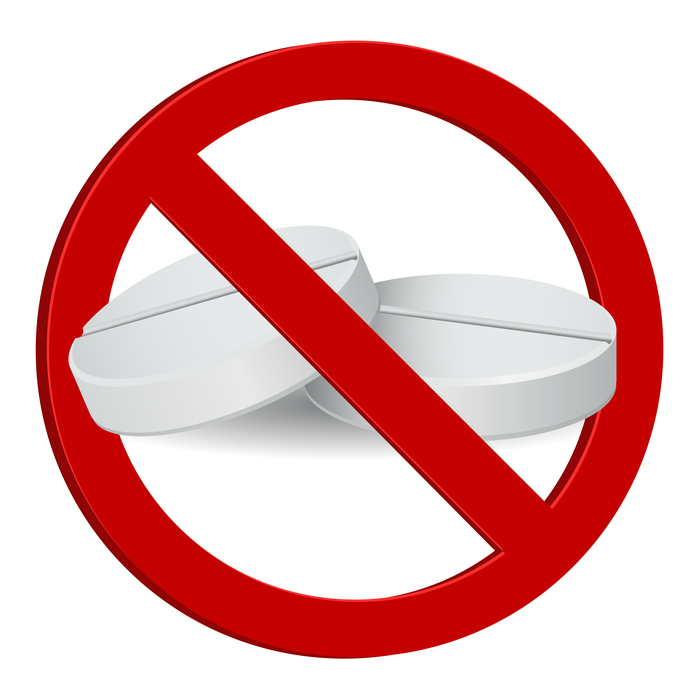 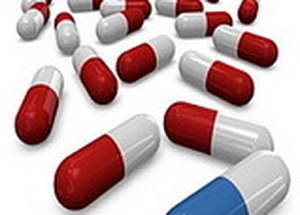 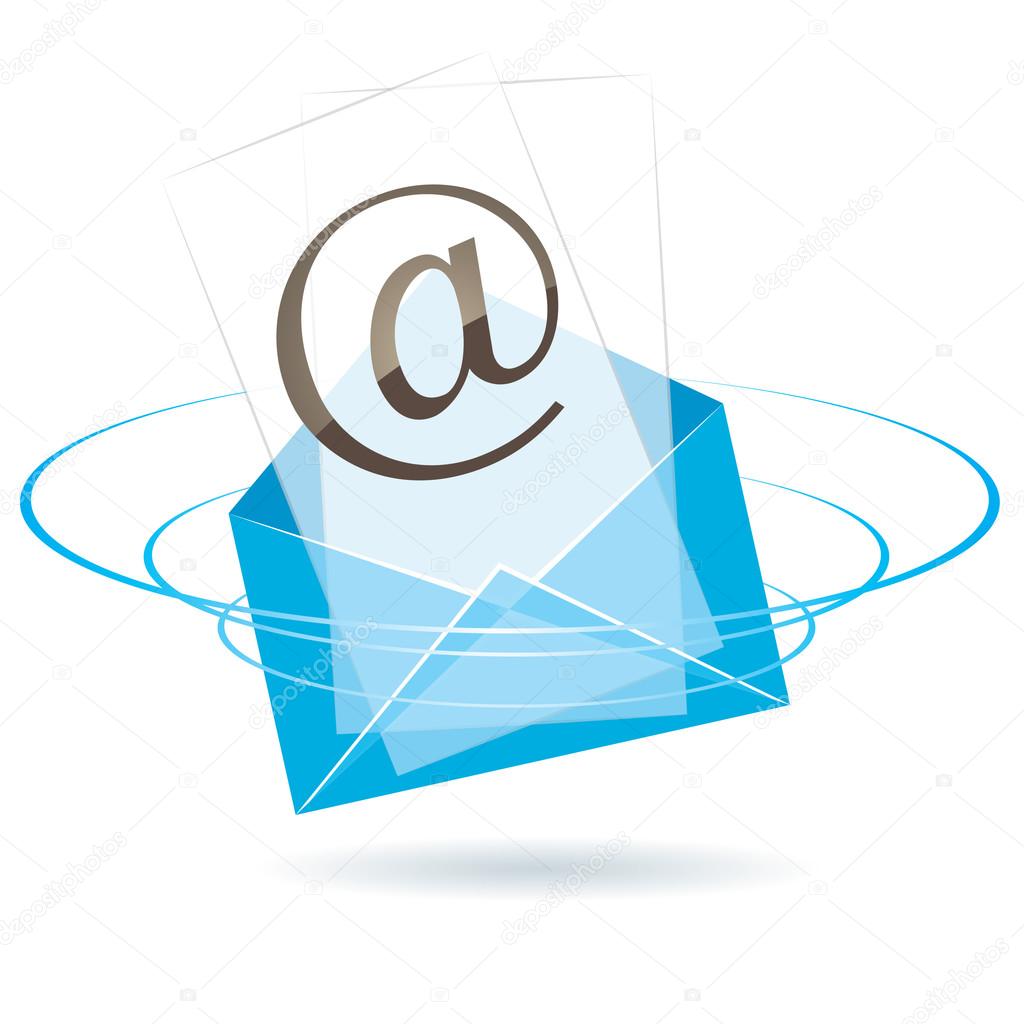 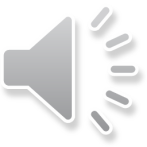 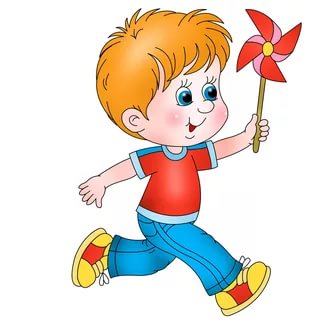 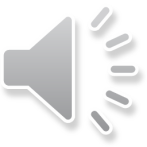